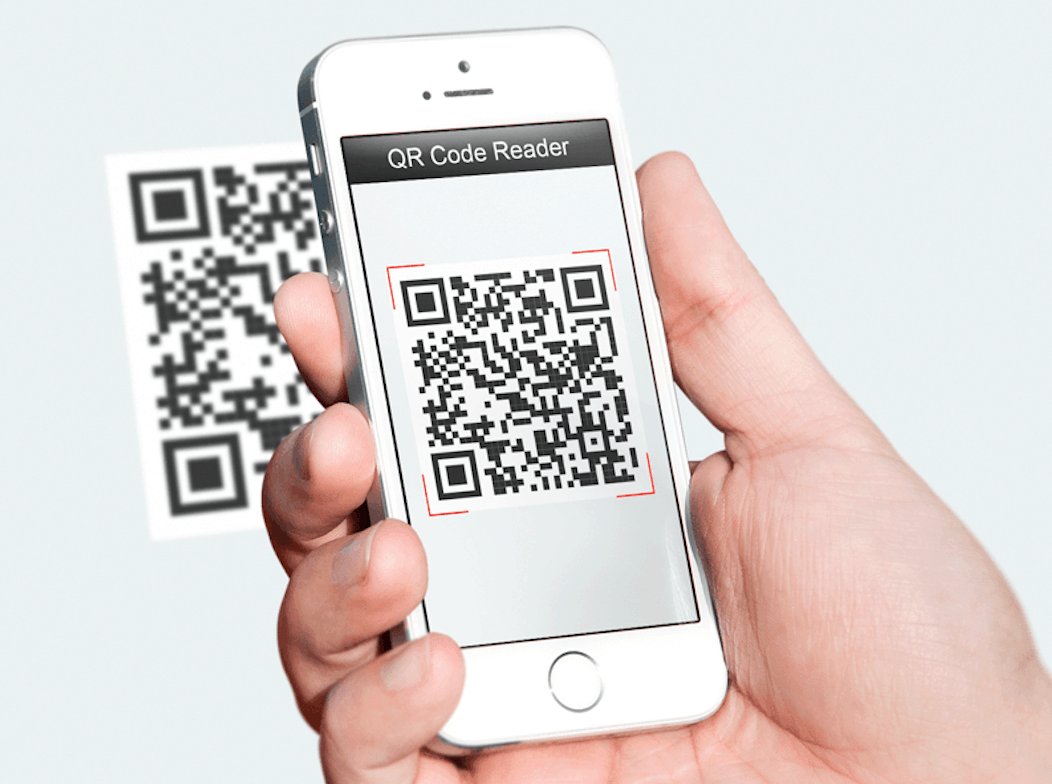 Использование QR-кодов в образовательном процессе
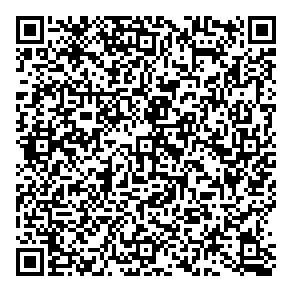 Учитель математики Туртаева Сауле Юрьевна
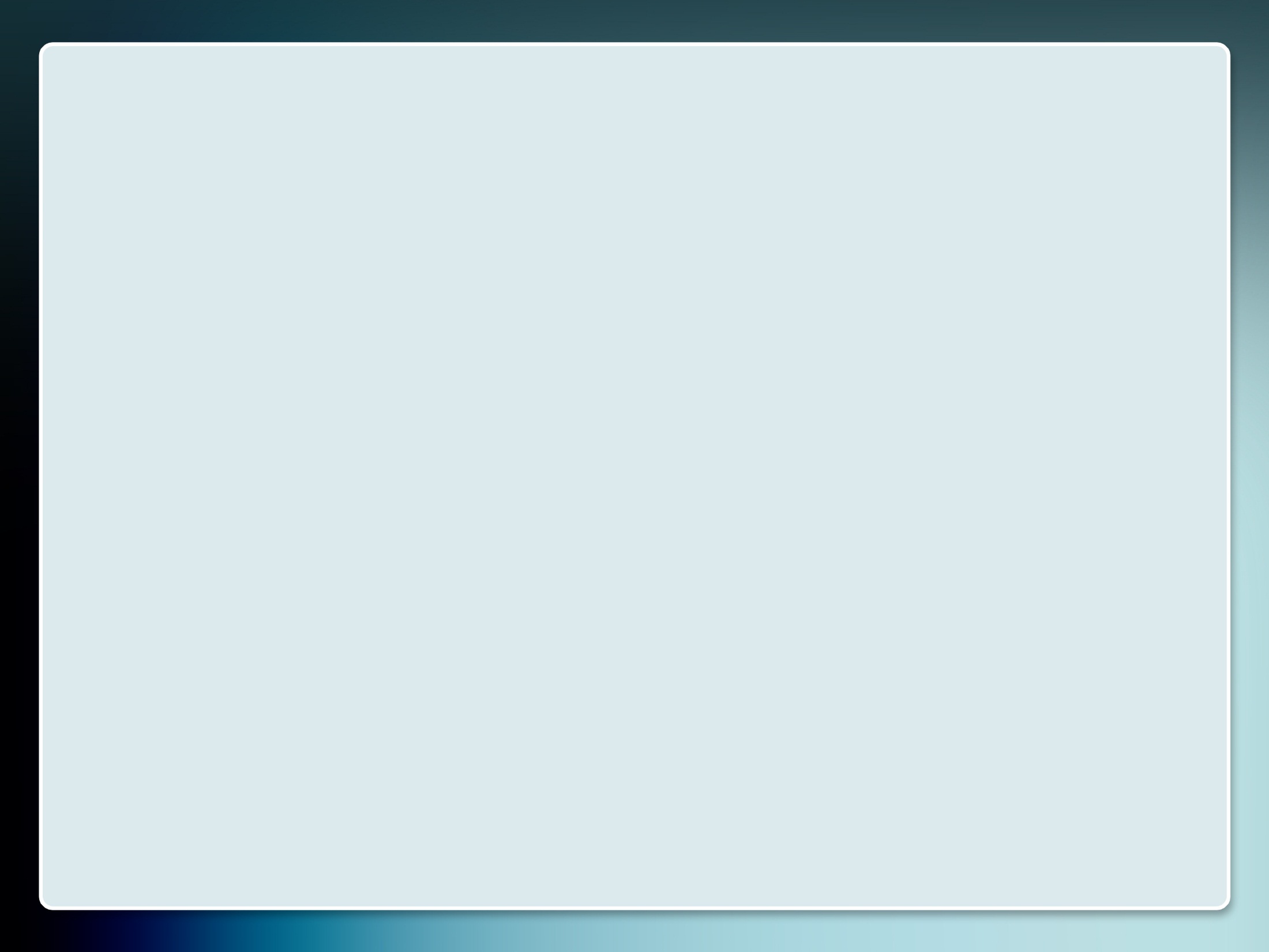 Что такое QR-код?
      Аббревиатура QR (quick response) в переводе с английского означает “быстрый отклик”
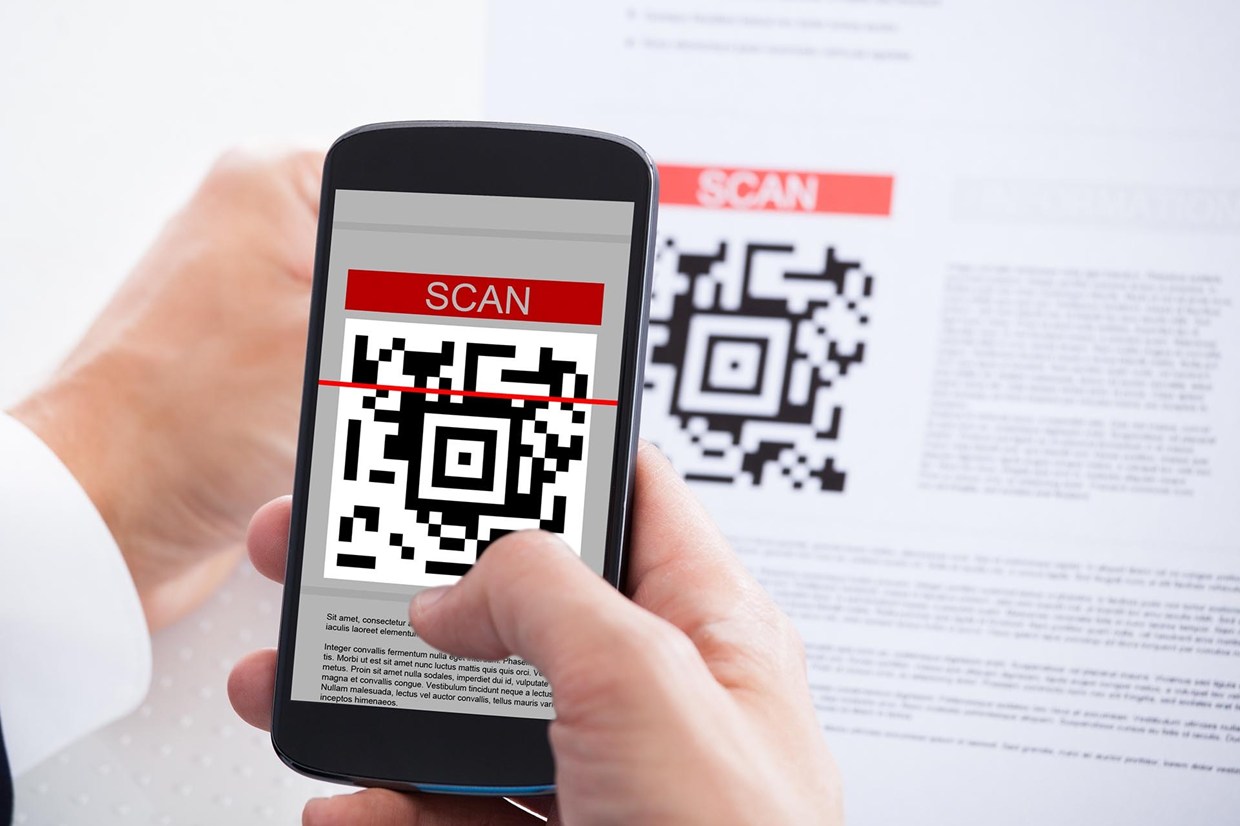 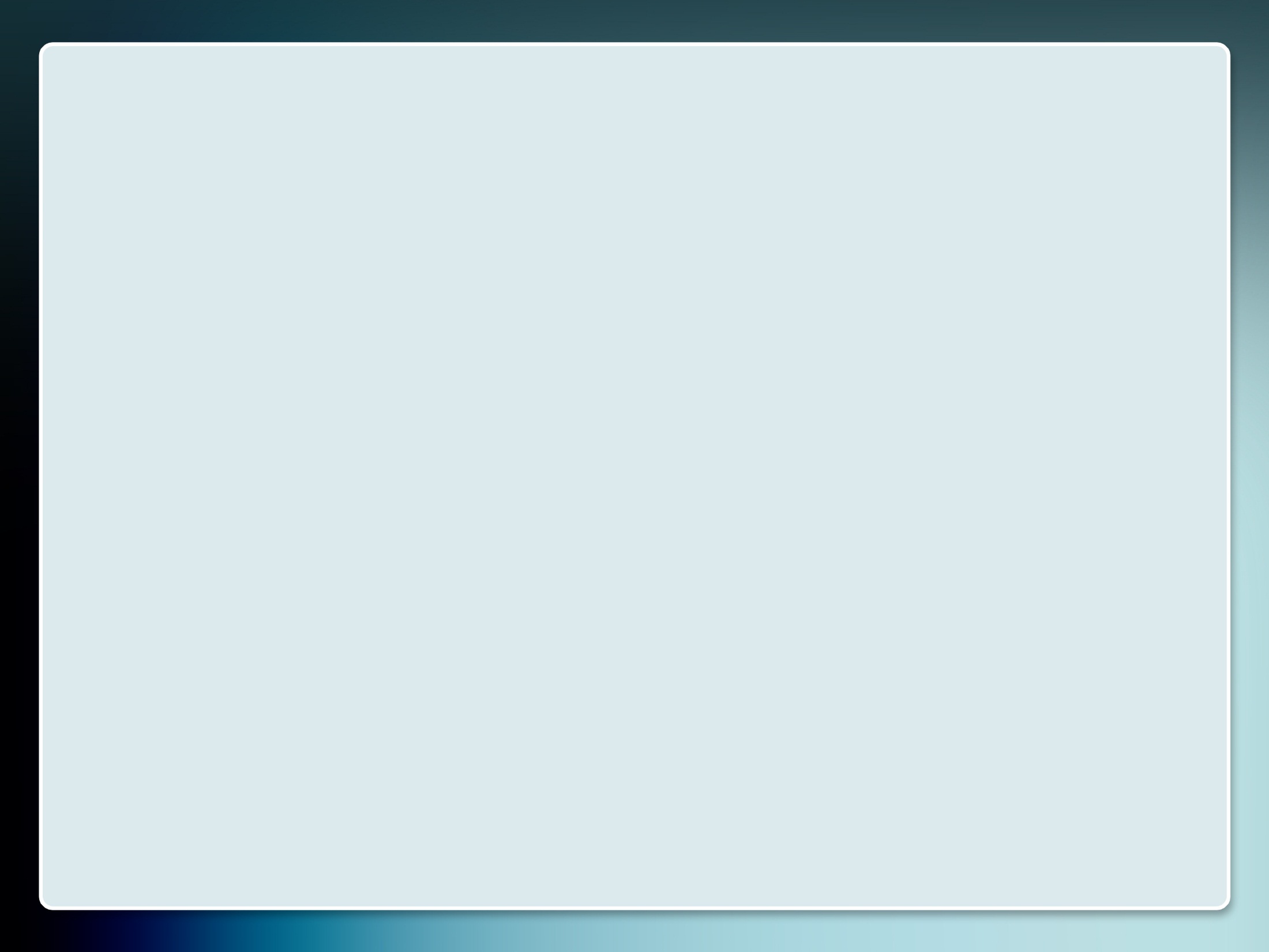 С помощью QR кодируется информация намного большего объёма, чем у привычного штрих-кода, а для декодирования могут быть использованы личные девайсы учащихся с установленной программой считывания кодов, что значительно облегчает работу в классе
Применение QR-кодов в повседневной жизни
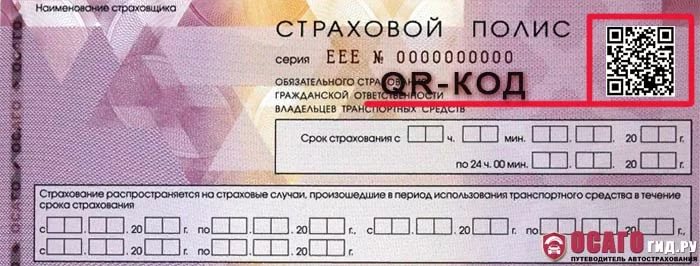 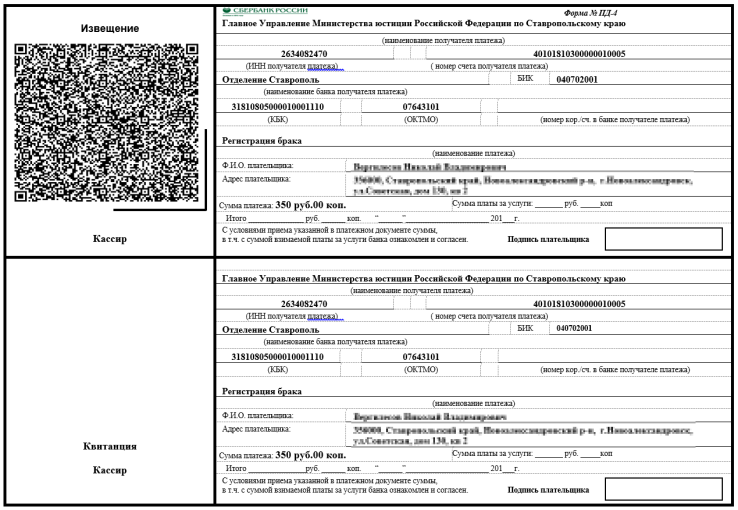 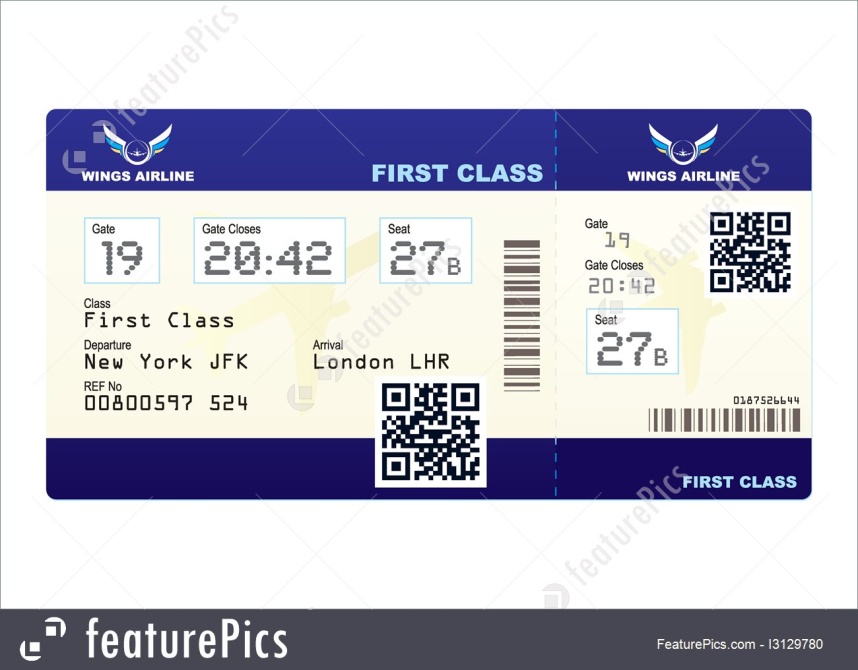 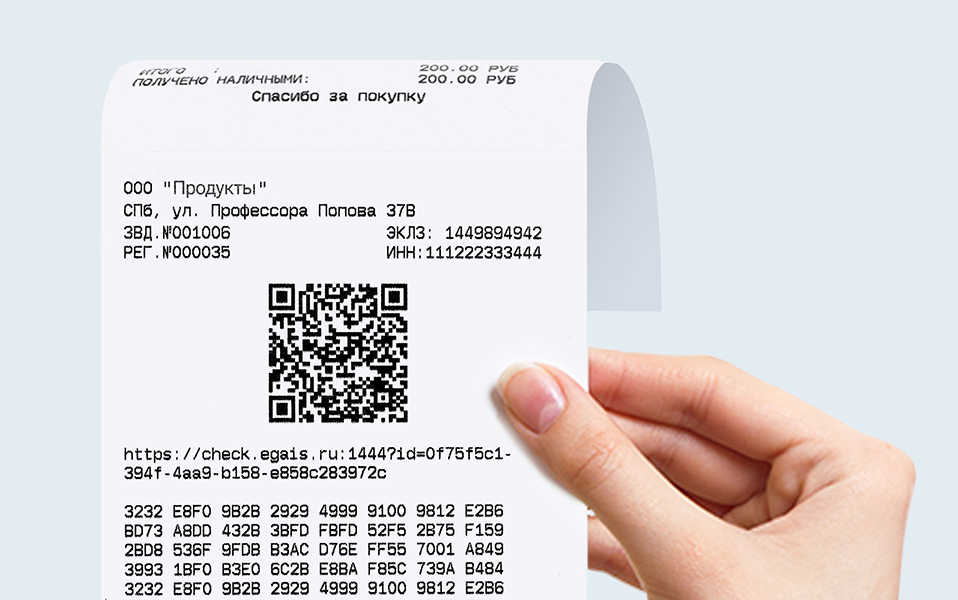 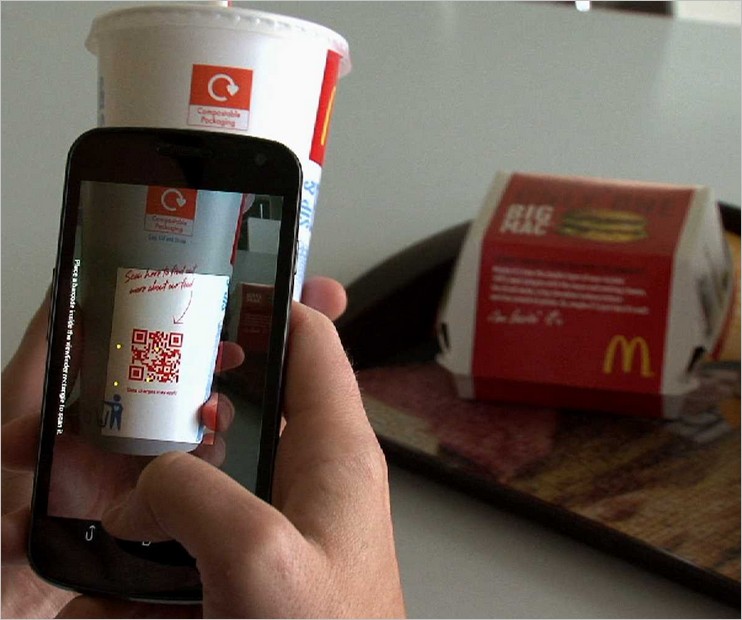 Применение QR-кодов в образовательном процессе.
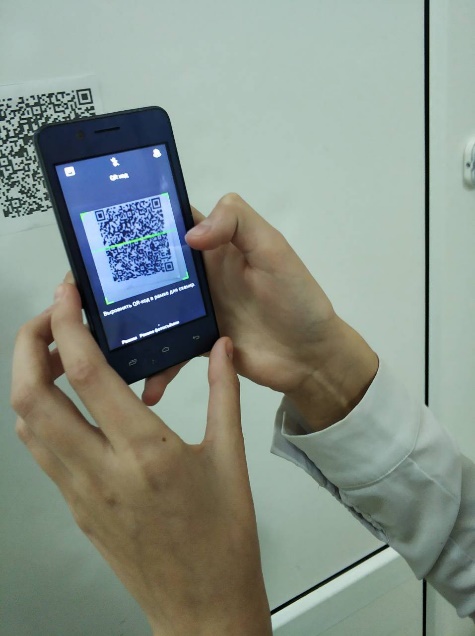 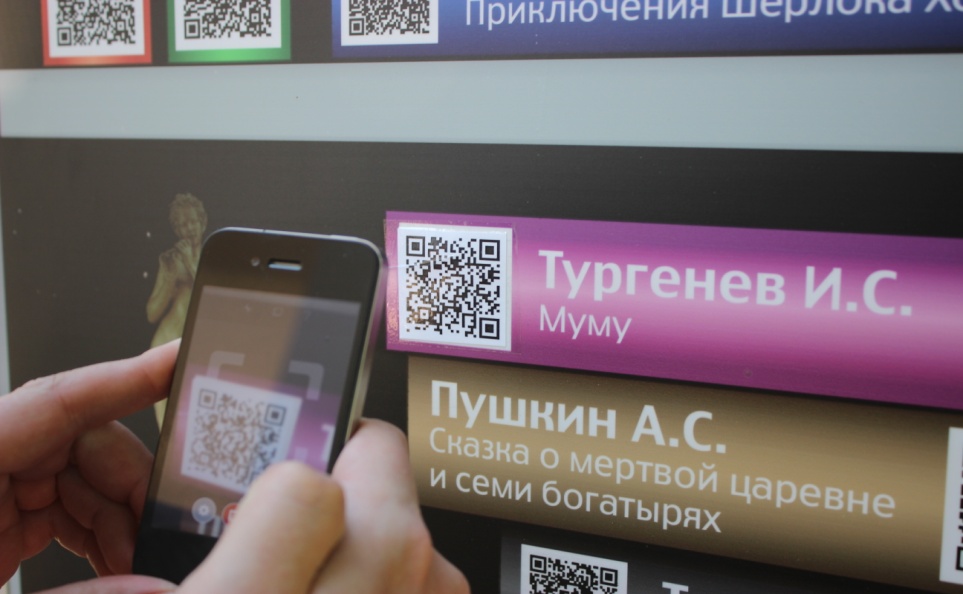 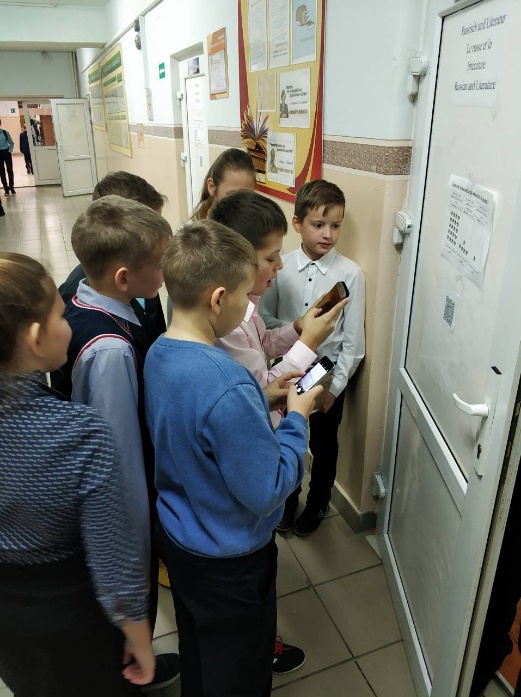 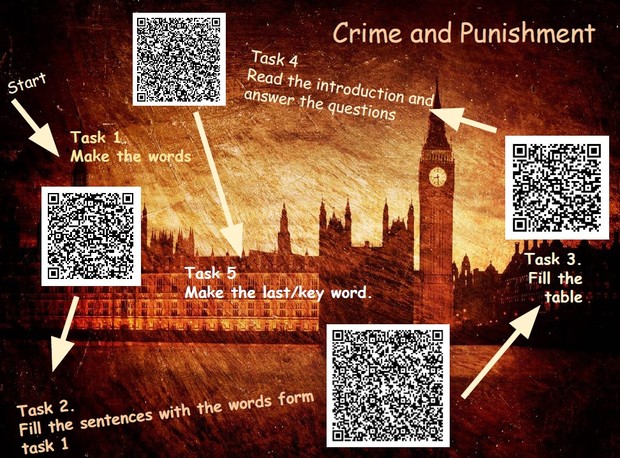 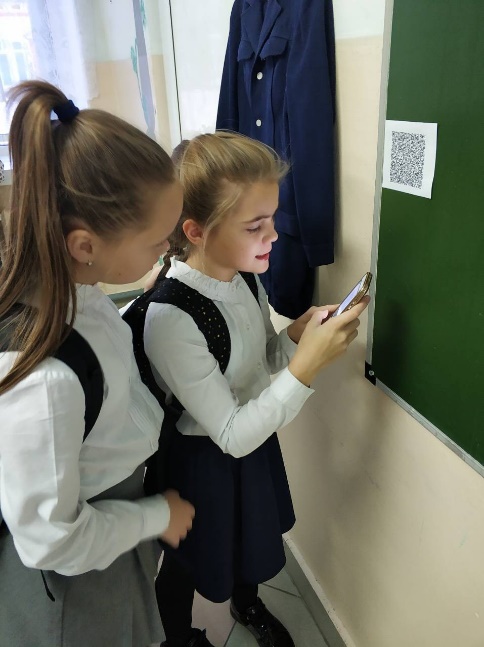 Как создать QR- код?
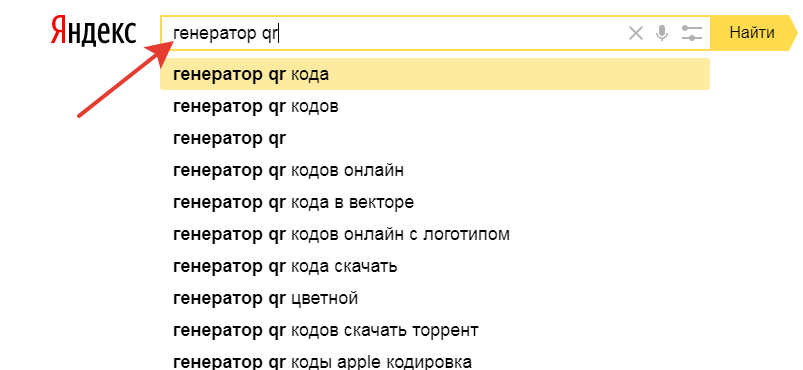 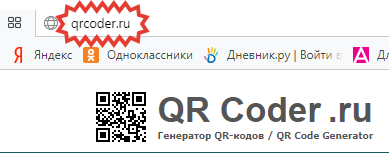 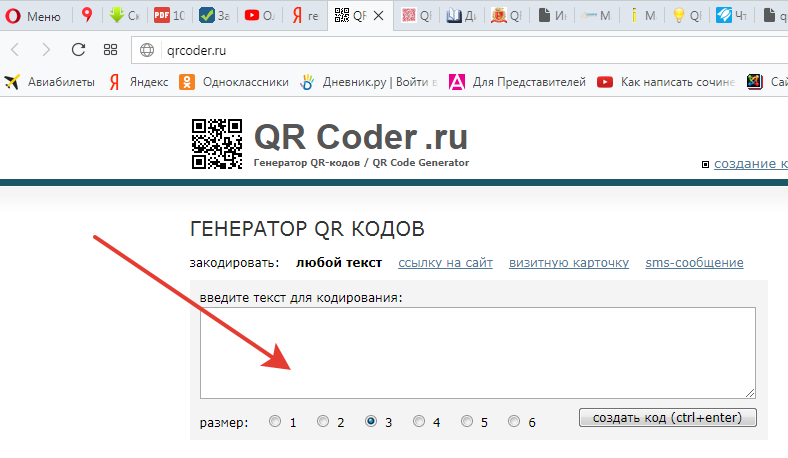 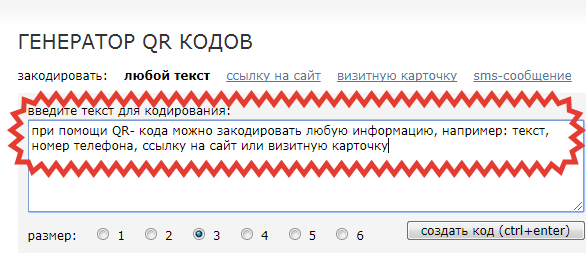 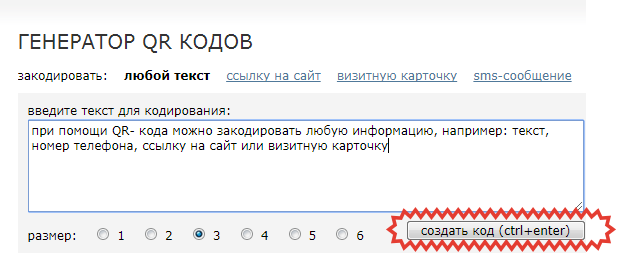 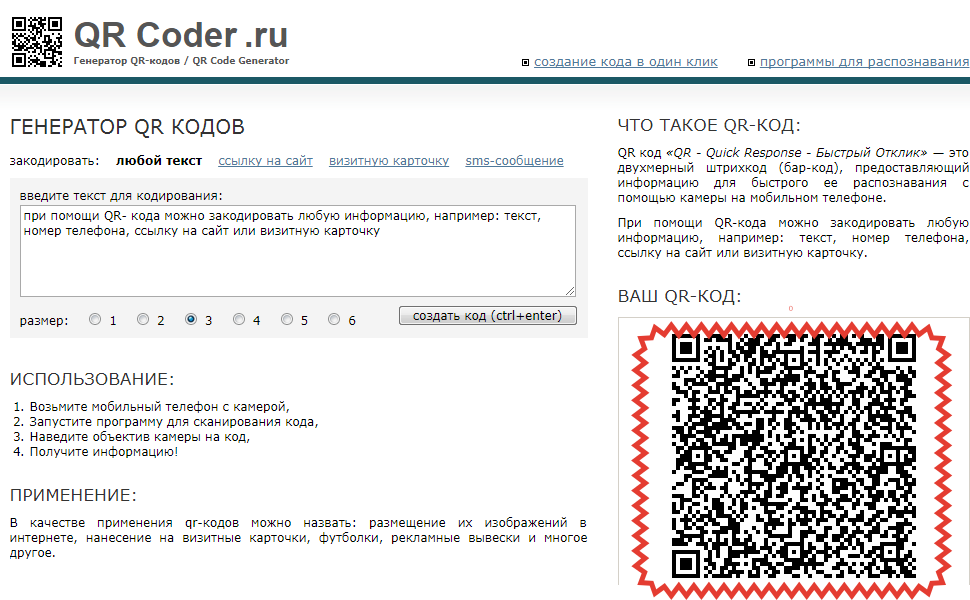 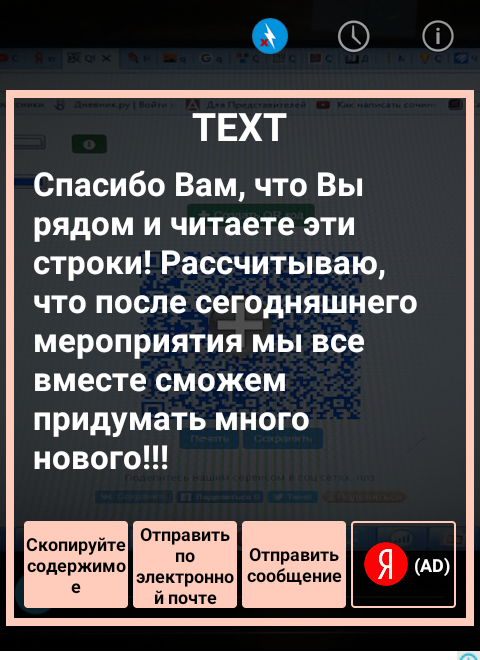 Как декодировать ?
Прочесть код возможно при 
помощи камеры  обычного
мобильного  телефона. 
Достаточно навести её на код 
и на экране появится его 
содержимое .
Программное обеспечение 
Нужно лишь установить на 
мобильный телефон 
небольшую свободно- 
распространяемую 
программу для чтения 
QR-кодов. Для работы она 
не требует доступа в
Интернет.
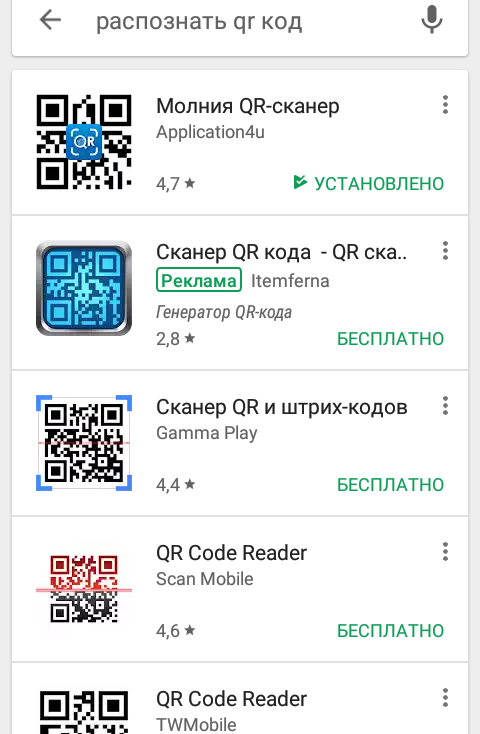 QR-кодирование в процессе обучения
Можно закодировать:
• вопросы, загадки, анаграммы; 
• интересные факты; 
• номера задания, страниц и т.д.; 
• координаты какого-либо места; 
• числовые выражения; 
• задания или, напротив, ответы. 
• кодировать то и другое (совмещать вопрос с ответом); 
• даты с событиями;
• выражения с их  значениями и т.д.
• задания для групповой или индивидуальной работы
Математика
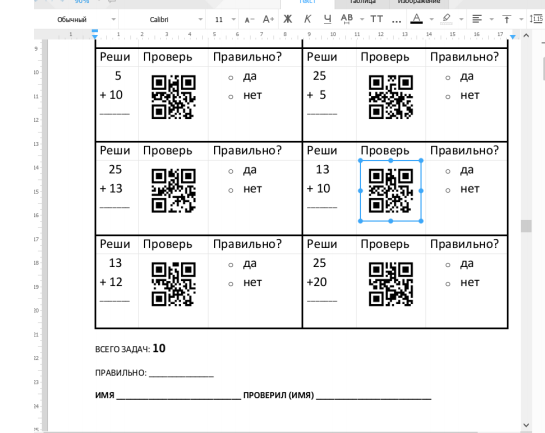 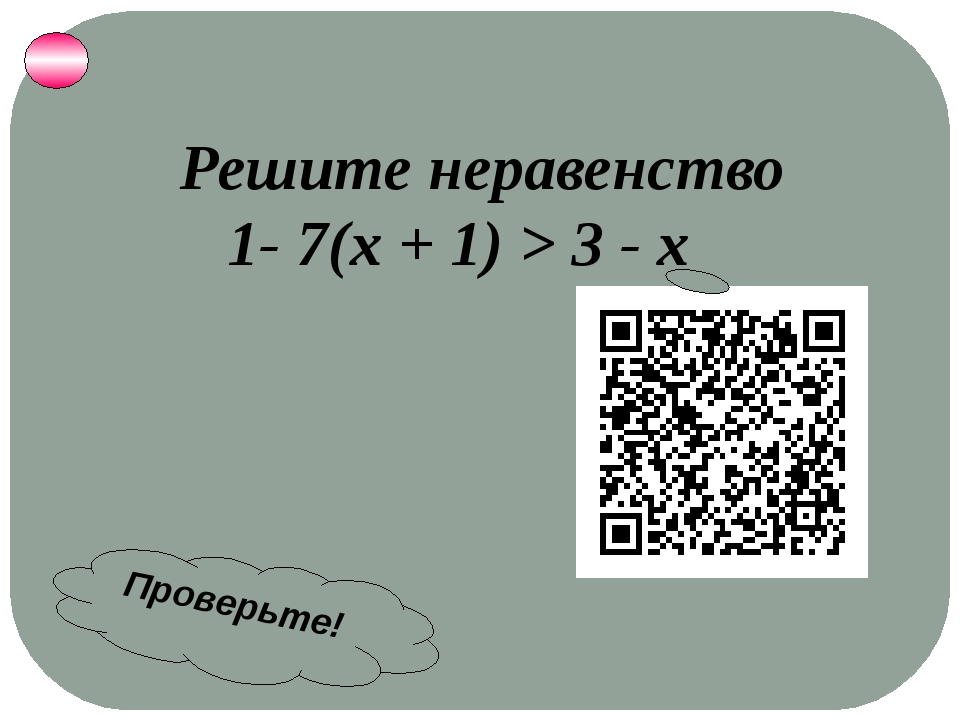 Литература
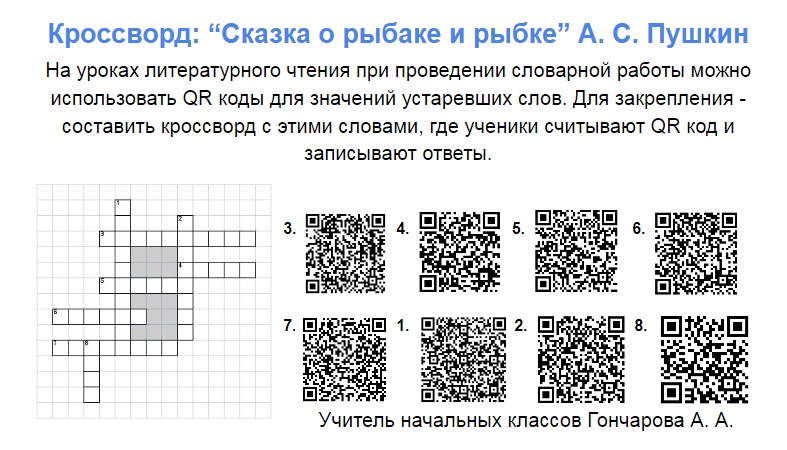 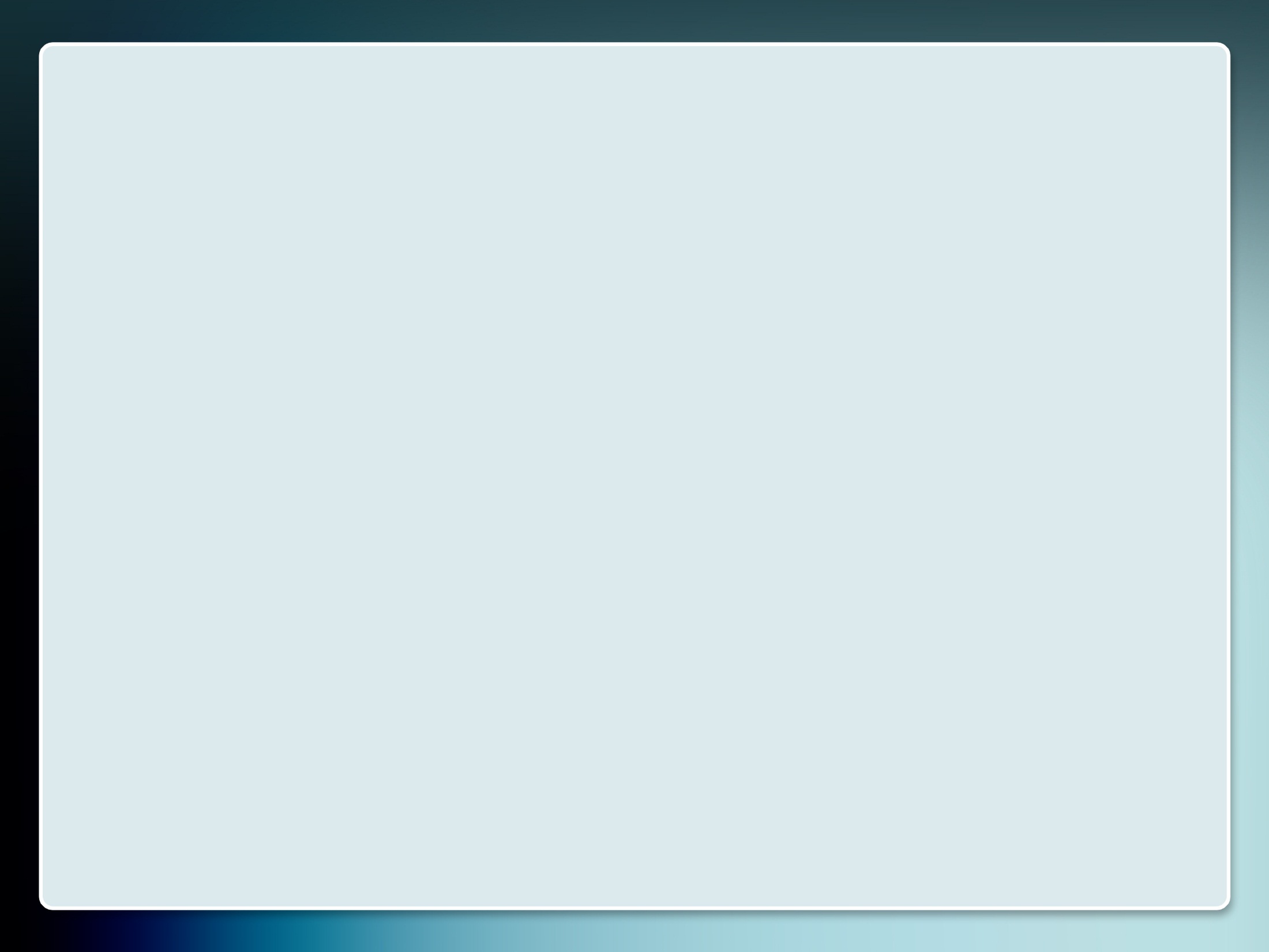 Русский язык, 5 класс
 «Собственные имена существительные»
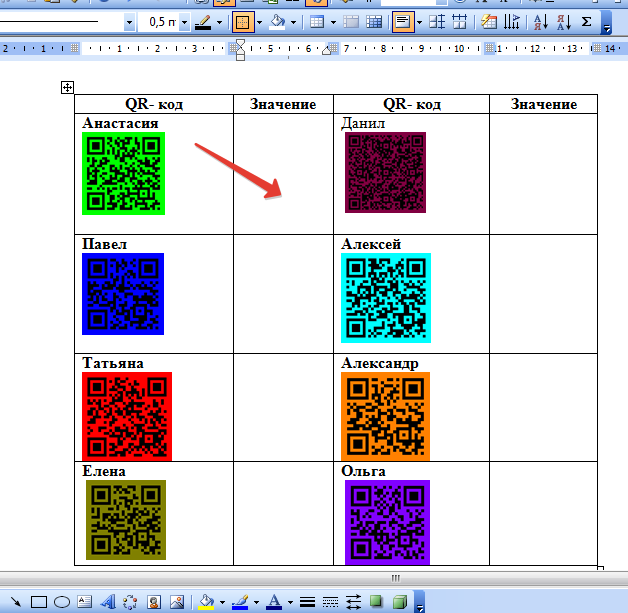 (домашнее задание):
(определение темы урока):
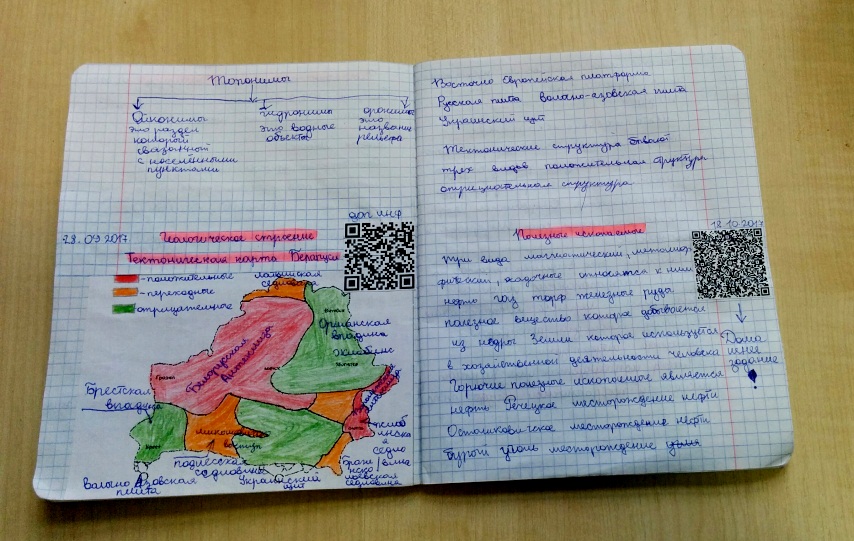 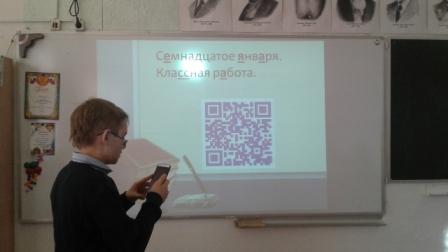 Интеллектуальное казино
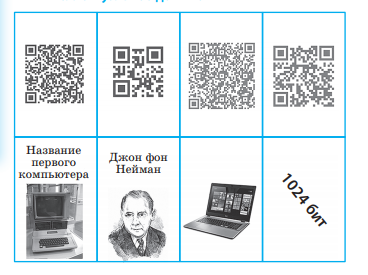 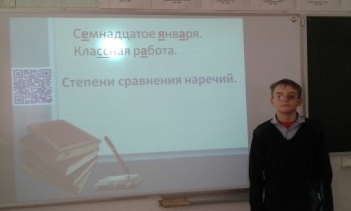 Работа в парах. 
«Вопрос-ответ»
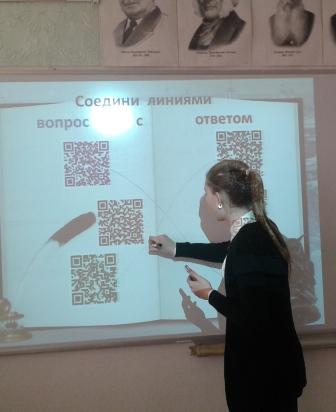 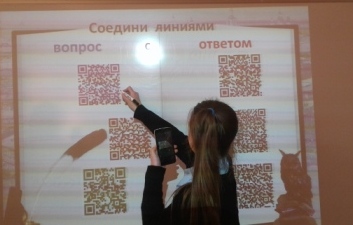 Ожидаемые результаты: 


• значительное повышение мотивации к обучению; 
• углубление и повышение качества знаний обучающихся; 
• личная заинтересованность в добывании знаний; 
• отличное настроение и позитивный настрой; 
• ситуация успеха для каждого обучающегося.
Спасибо за внимание